The Future of Discipleship
Ed Stetzer, Ph.D.
President of LifeWay Research
@edstetzer
www.edstetzer.com
Discipleship Deficiency
Only 47% have been discipled
Only 39% have ever discipled someone else
Overall, 43% have done neither
From Good People to Servants
Moving people from behavioral modification to gospel-based living.
From Good People to Servants
Primarily about the gospel
Leads to practical living
Determined to see transformation
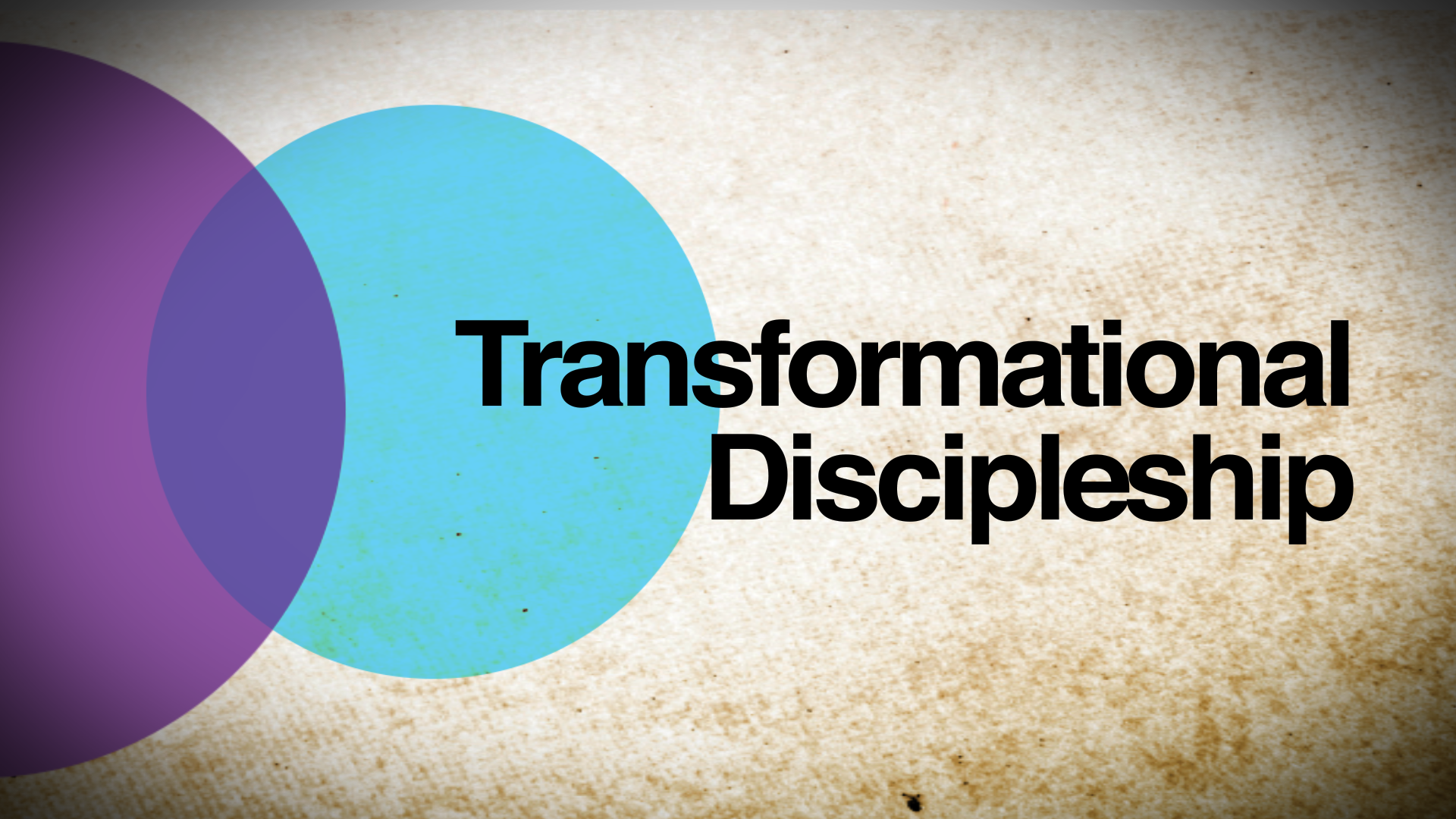 Serving Impacts Growth
LifeWay Research surveyed 4,000 Protestants in North America
Uncovered 8 attributes of discipleship
Proclamation and demonstration of the Gospel
Serving Impacts Growth
8 attributes of discipleship:
Bible Engagement	
Obeying God and Denying Self
Serving God and Others	
Sharing Christ
Exercising Faith
Seeking God
Building Relationships
Unashamed
Serving Impacts Growth
Positive or top responses in the other seven attributes correlates with higher scores in “Serving God and Others.”
Serving Impacts Growth
Service is both impactful of and impacted by transformational discipleship.
Serving Impacts Growth
“Bible Engagement”
All scores average: 69.73
Positive responses: 81.06
Top responses: 91.13
Serving Impacts Growth
“Obeying God & Denying Self”
All scores average: 78.31
Positive responses: 85.66
Top responses: 93.80
Serving Impacts Growth
“Sharing Christ”
All scores average: 55.45
Positive responses: 68.55
Top responses: 83.52
Growing & serving
Growth Impacts Service
“Bible Engagement”
Other: 69.13
Positive responses: 80.85
Top responses: 87.00
Growth Impacts Service
“Obeying God & Denying Self”
Other: 69.29
Positive responses: 78.37
Top responses: 89.01
Growth Impacts Service
“Sharing Christ”
Other: 70.19
Positive responses: 85.76
Top responses: 94.12
How people really grow
Transformational Sweet Spot
Transformational Sweet Spot
Truth
Gospel
Identity
Discipline
Transformational Sweet Spot
Posture
Weakness
Interdependence
Outward Focus
Transformational Sweet Spot
Leaders
Indispensible quality
Godly leaders applying truth
But who is needed?
Necessity of Leadership
“Demonstrate more love in my relationships”
Low-capacity leadership: 23%
High-capacity leadership: 71%
Necessity of Leadership
“Develop a greater faith in God in my life”
Low-capacity leadership: 38%
High-capacity leadership: 85%
Necessity of Leadership
“Start serving others more”
Low-capacity leadership: 24%
High-capacity leadership: 65%
Necessity of Leadership
And what you have heard from me in the presence of many witnesses, commit to faithful men who will be able to teach others also.
- 2 Timothy 2:2 (HCSB)
Necessity of Leadership
A person who has been discipled is 7.3 times more likely to disciple another believer.
But, do we know?
Necessity of Knowing
90% of pastors agree with: “We are consistently hearing reports of changed lives at our church.”
92% of pastors agree with: “Our congregation is making significant progress in their spiritual development.”
Necessity of Knowing
79% affirm: “Does your church have an intentional plan for discipling individuals  and encouraging spiritual growth?”
43% affirm: “Does your church regularly evaluate discipleship progress among your congregation?”
Are people being transformed by the gospel and then becoming agents of gospel transformation and living for kingdom service?
The Future of Discipleship
Ed Stetzer, Ph.D.
President of LifeWay Research
@edstetzer
www.edstetzer.com